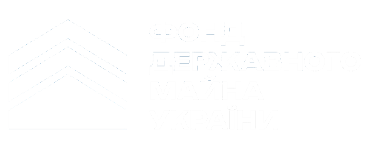 Позитивні результати діяльності ТОВ "Самбірський радіозавод "Сигнал " за договором купівлі-продажу  № 01-П від 09.11.2018.
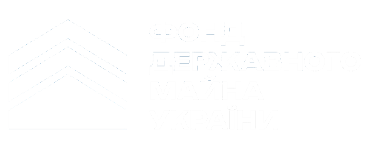 Розроблений та впроваджений у виробництво виріб АВЗК1 ДУЮ 1.100.004